Ionization energy and electron configuration
Ionization energy
How much energy it takes to remove an electron
The smaller the size of the atom the higher the ionization energy
Ionization energy decreases down a group
Ionization energy increases across a period
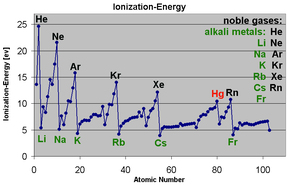 Noble gasses have the highest ionization energy
Alkali metals have the lowest
If the ionization energy is high the atom is stable
If low the atom is not stable

Which period three element is most stable? Least?
Second ionization energy
How much energy it takes to remove the second electron
Always is more then the 1st ionization energy 
Follows the same pattern
Electron configuration
Tells where the electrons are
There are two important parts
Energy level (a number)
And sublevel (a letter)
Each energy level has different amounts of sublevels
1=only s
2=s and p
3=s,p,d
4=s,p,d,f
Sublevels hold different amounts of electrons
S=2
P=6
D=10
F=14
Order
Electrons fill in this order:
1s, 2s, 2p, 3s, 3p, 4s, 3d, 4p, 5s, 4d, 5p, 6s, 4f, 5d, 6p, 7s, 5f, 6d, 7p

Atomic number is total number of electrons!

Ex: 
C=6
1s2 2s2 2p2
S orbital			P orbitals





D orbitals		F orbitals
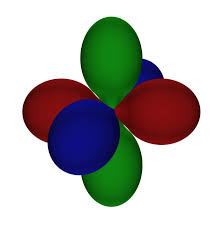 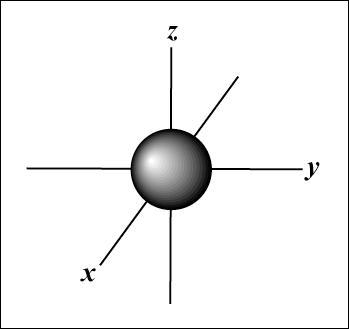 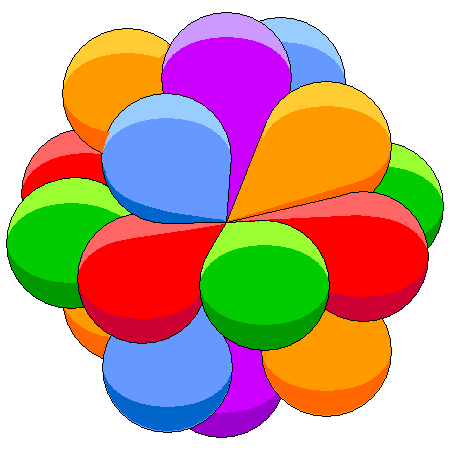 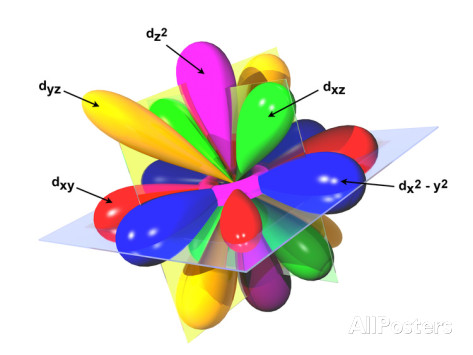 Review electron configuration
What is the electron configuration for:
Sulfur

Strontium

Iodine
Ions
When an element has a charge it is called an ion
Ions are formed by gaining or loosing electrons
Positive ions have lost electrons equal to charge
Negative ions have gained electrons equal to charge
How many electrons
Ca2+

Si4-

Ga3+

O2-
Electron configuration for ions
Follow the same order as for a neutral element.  Just add up to the new amount of electrons
Fe3+

Br1-